PROGRAMA OBRAS MENORES EJERCICIO 2019
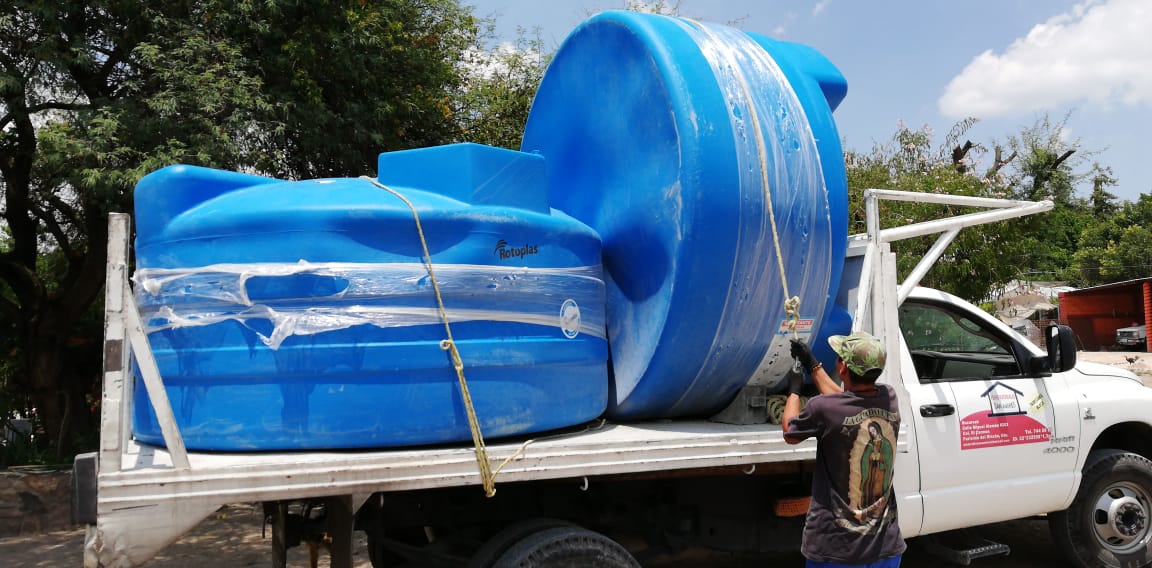 CISTERNAS DE AGUA POTABLE


SAN JOSE DE LA CALERA